МК ДОУ Басакинский детский сад «ТОПОЛЕК»
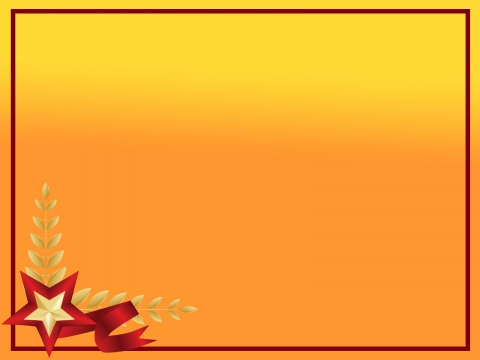 Кружок
«С чего начинается Родина?»
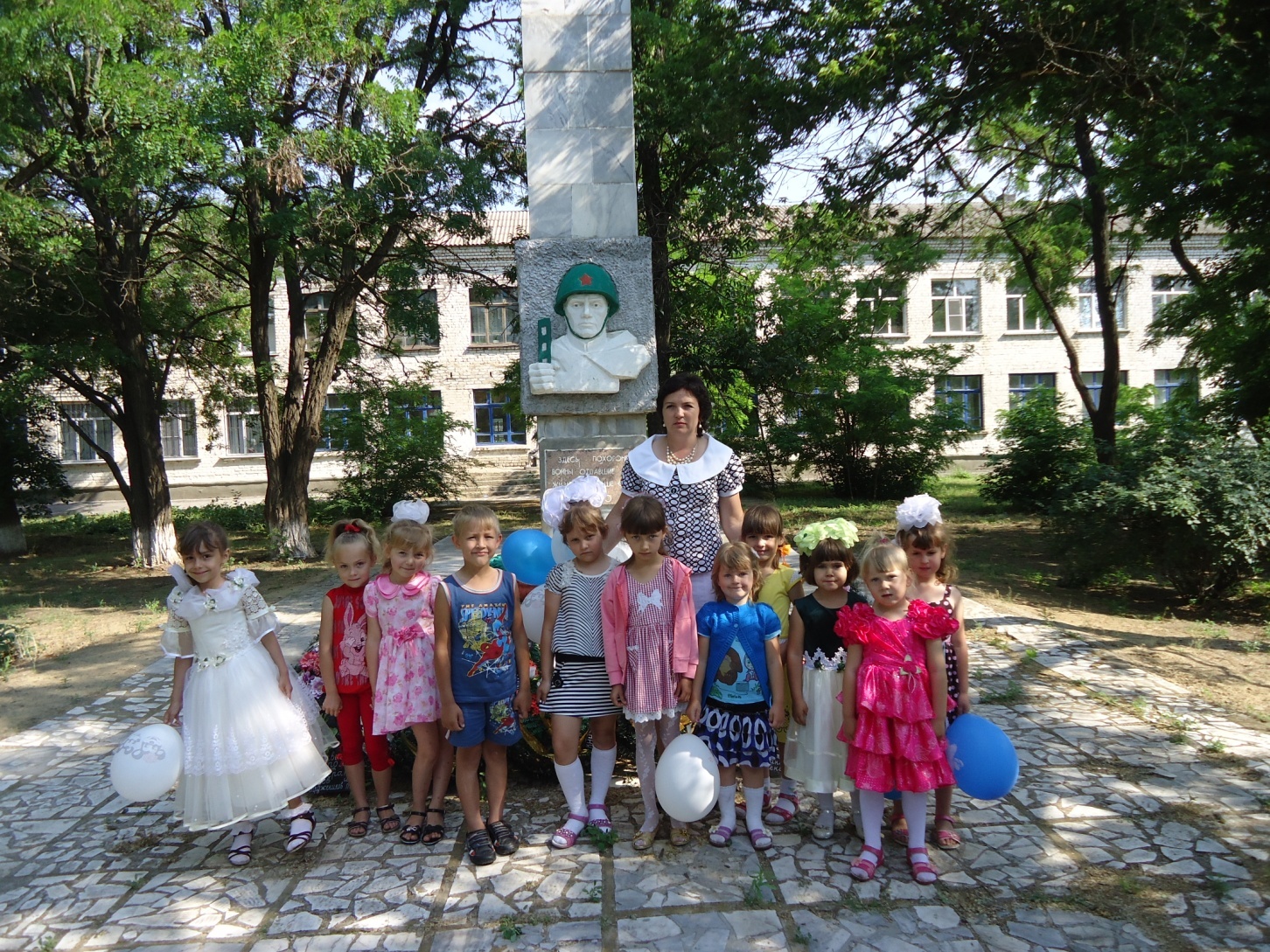 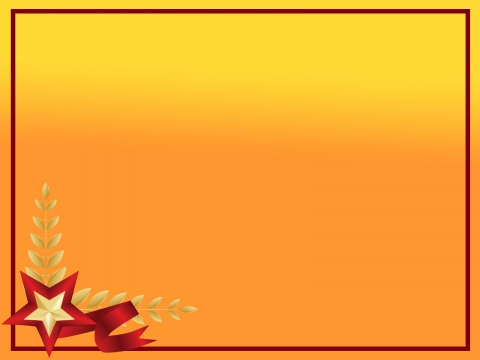 Актуальность проблемы:
Дети, начиная с дошкольного возраста, страдают дефицитом знаний о родном городе, стране, особенностях русских традиций. Равнодушное отношение к близким людям, товарищам по группе, недостаток сочувствия и сострадания к чужому горю. Недостаточно сформирована система работы с родителями по проблеме нравственно-патриотического воспитания в семье.
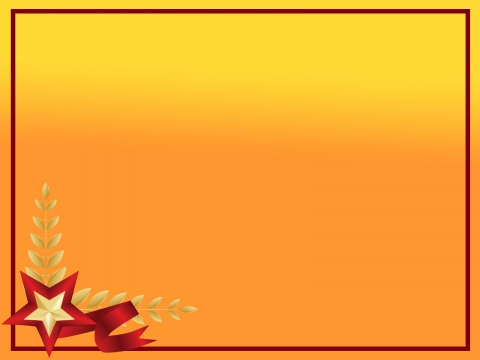 Основные задачи и разделы
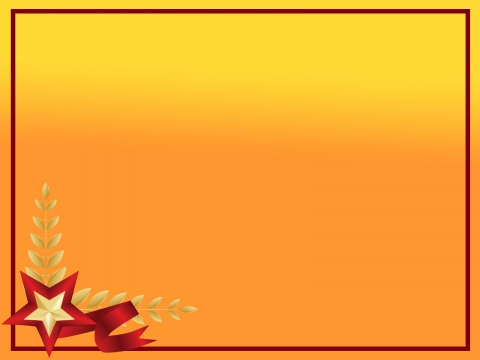 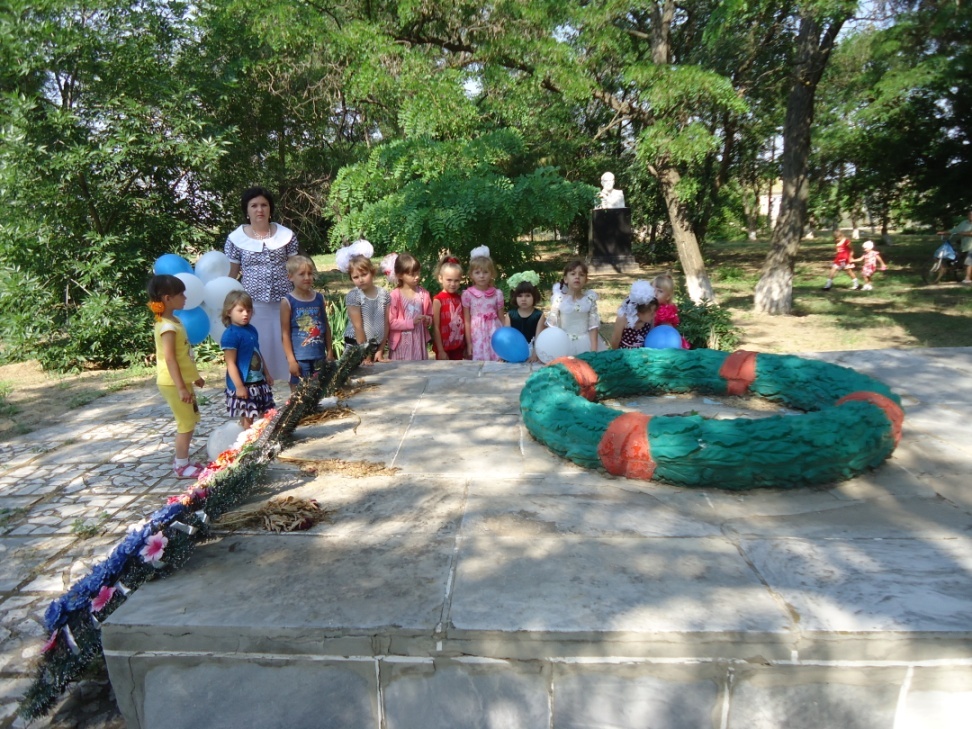 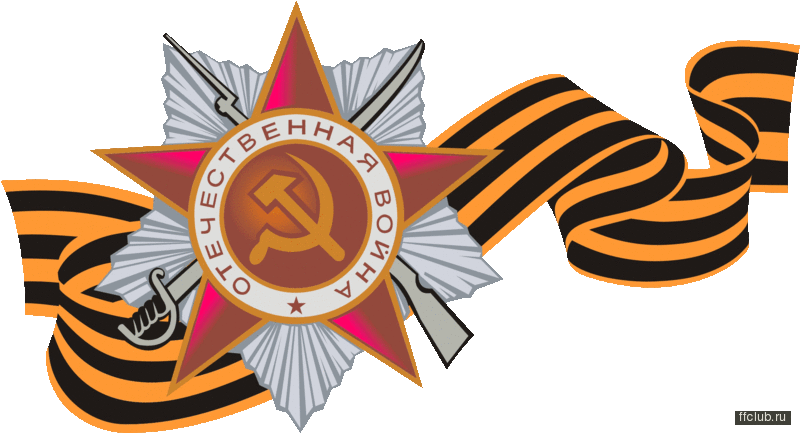 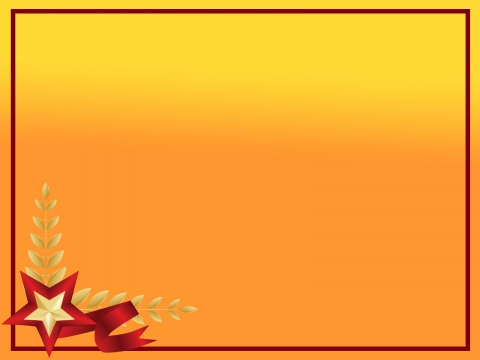 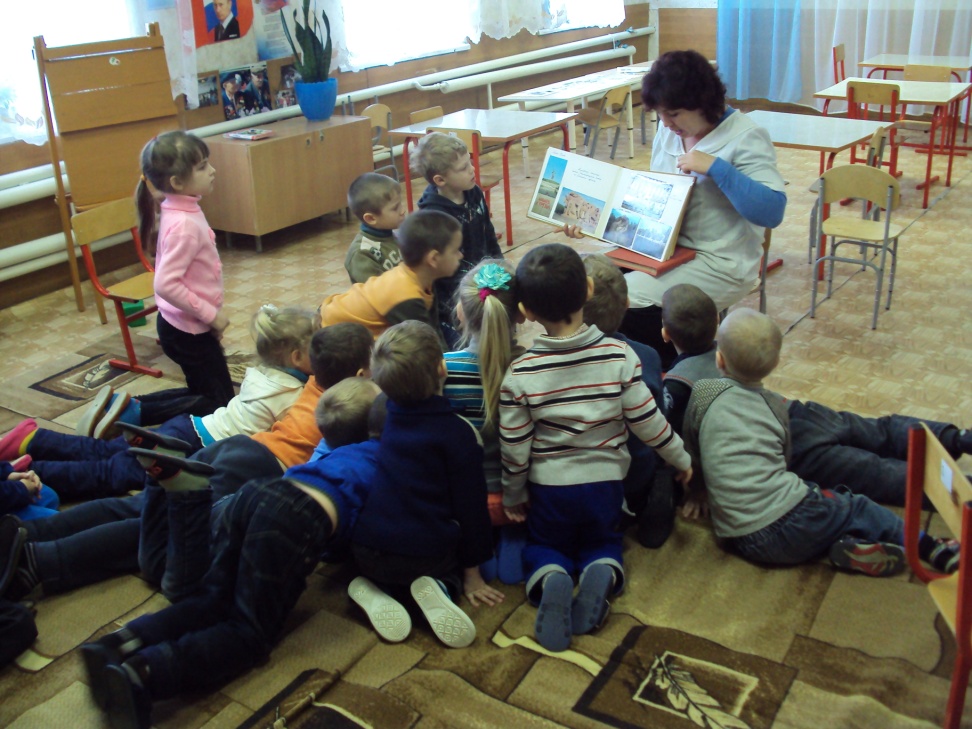 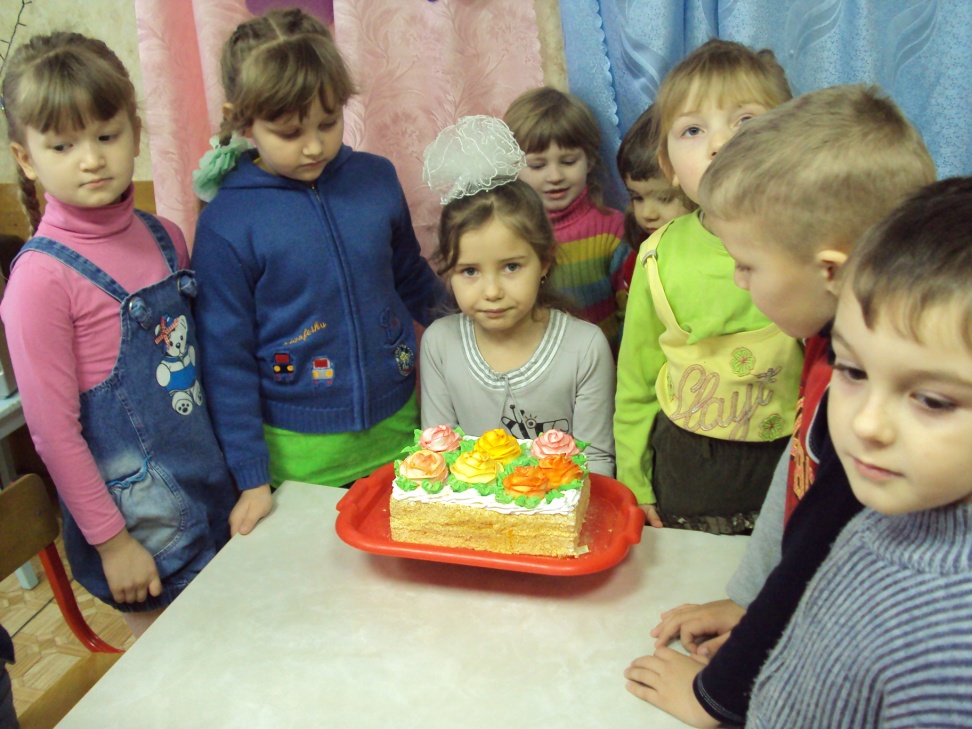 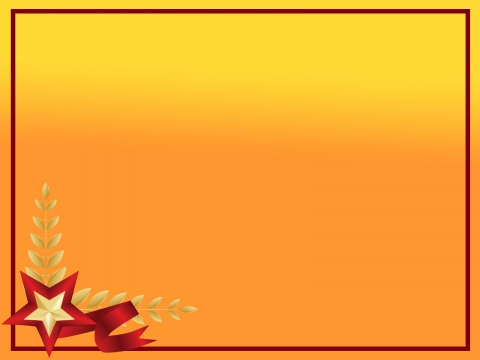 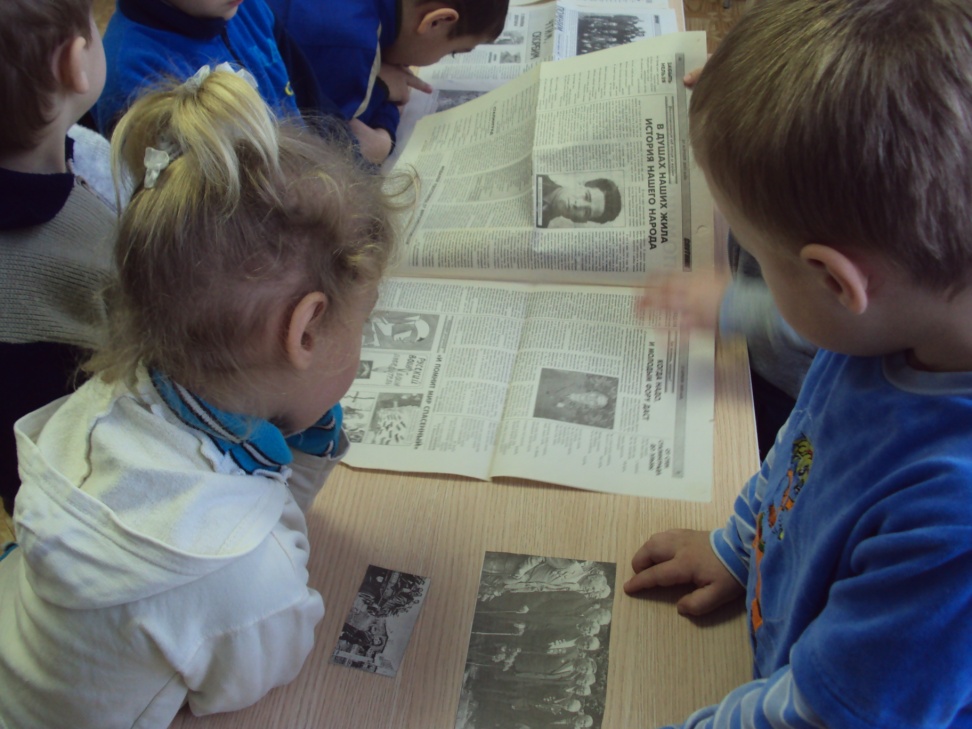 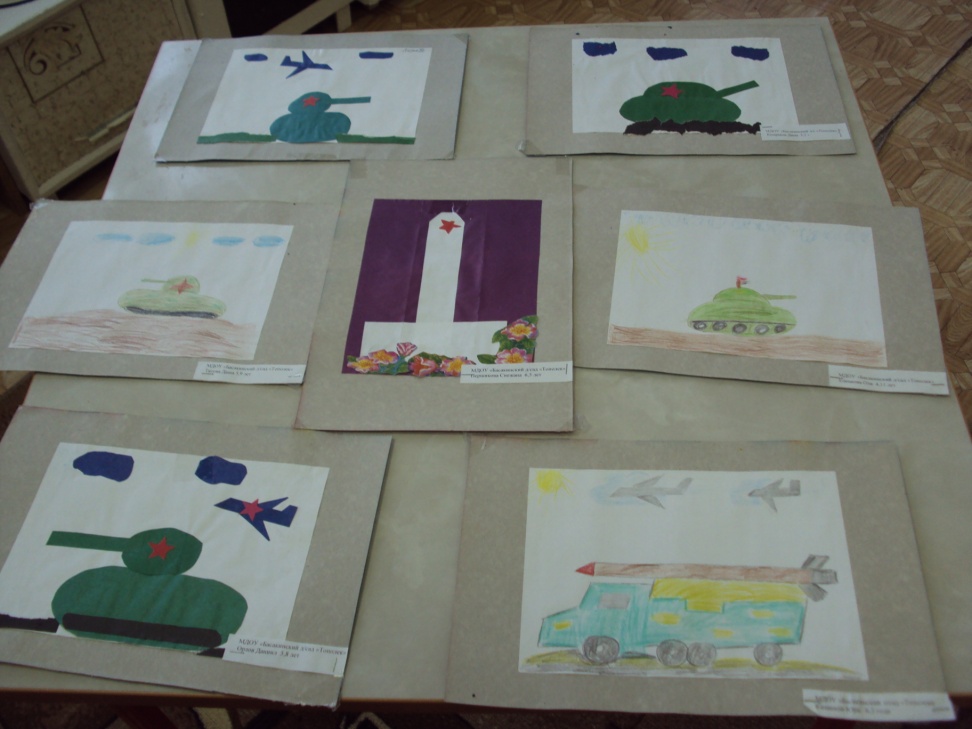 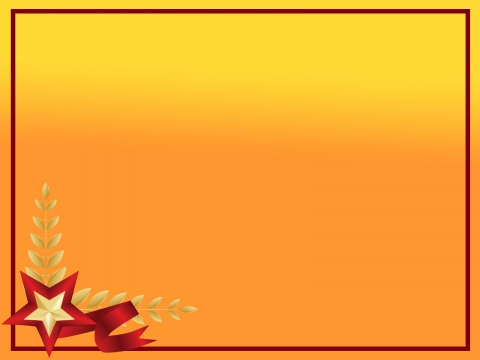 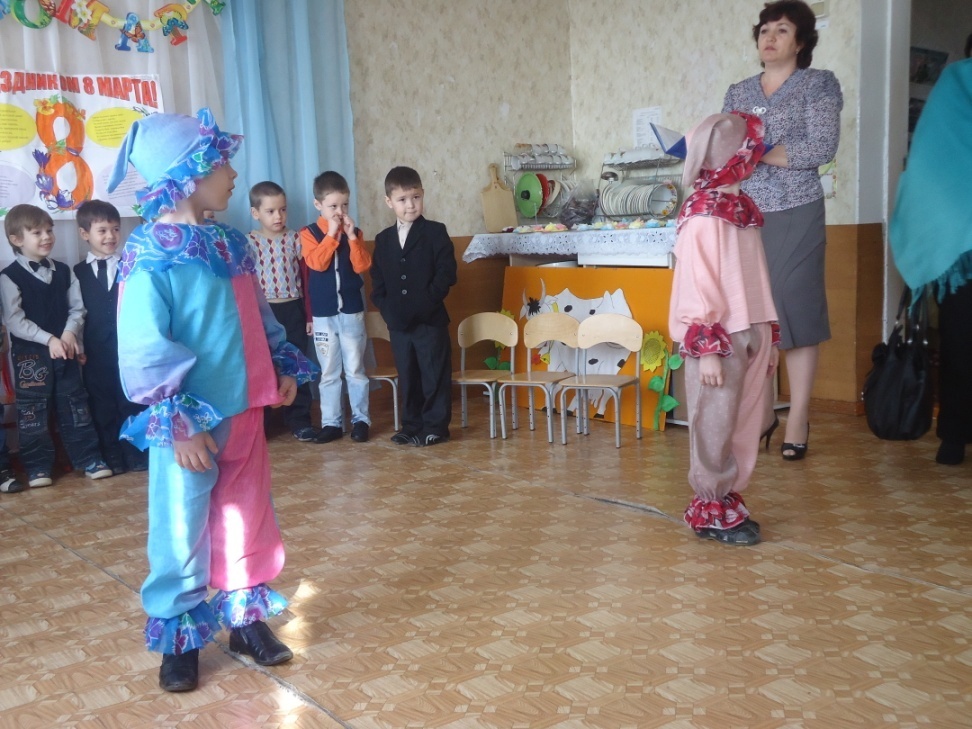 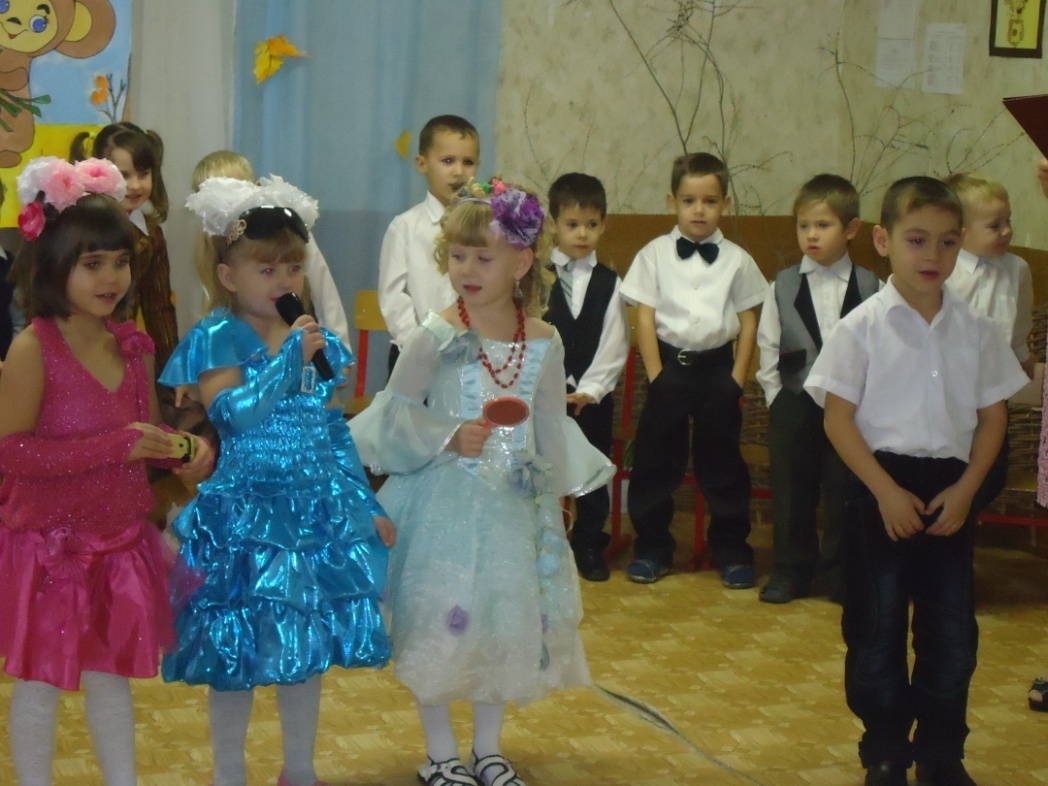 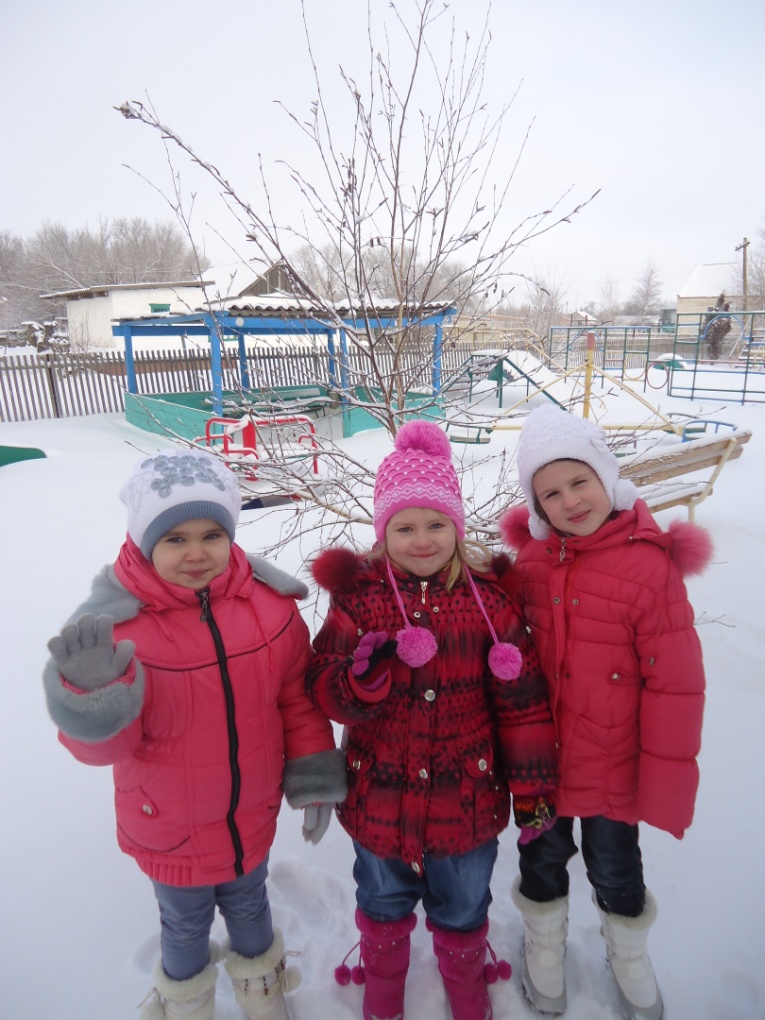 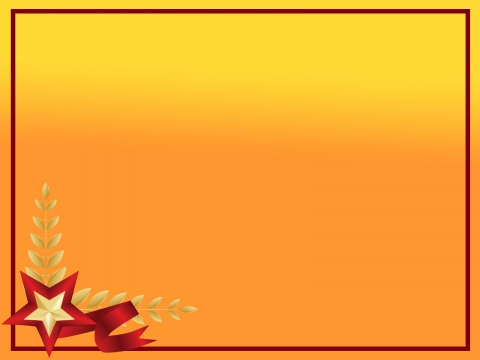 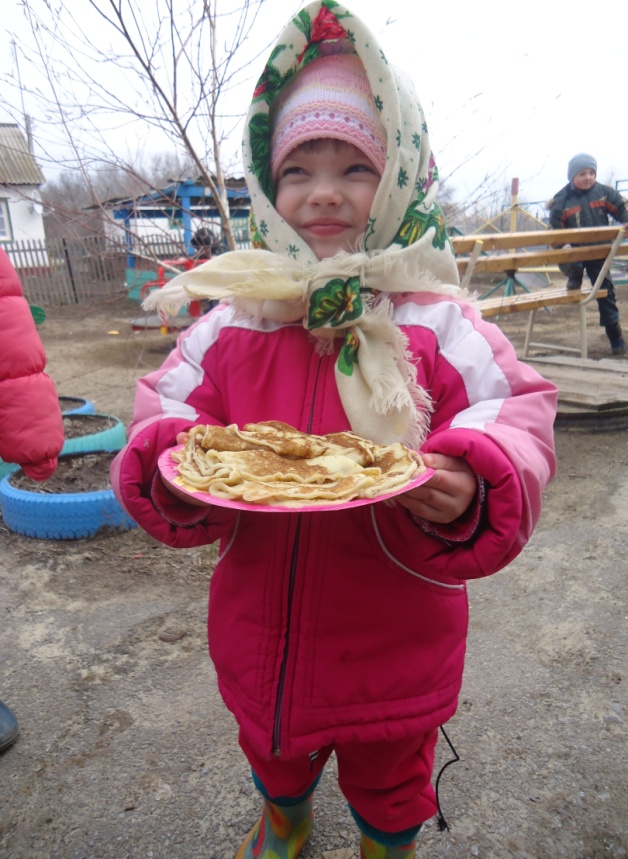 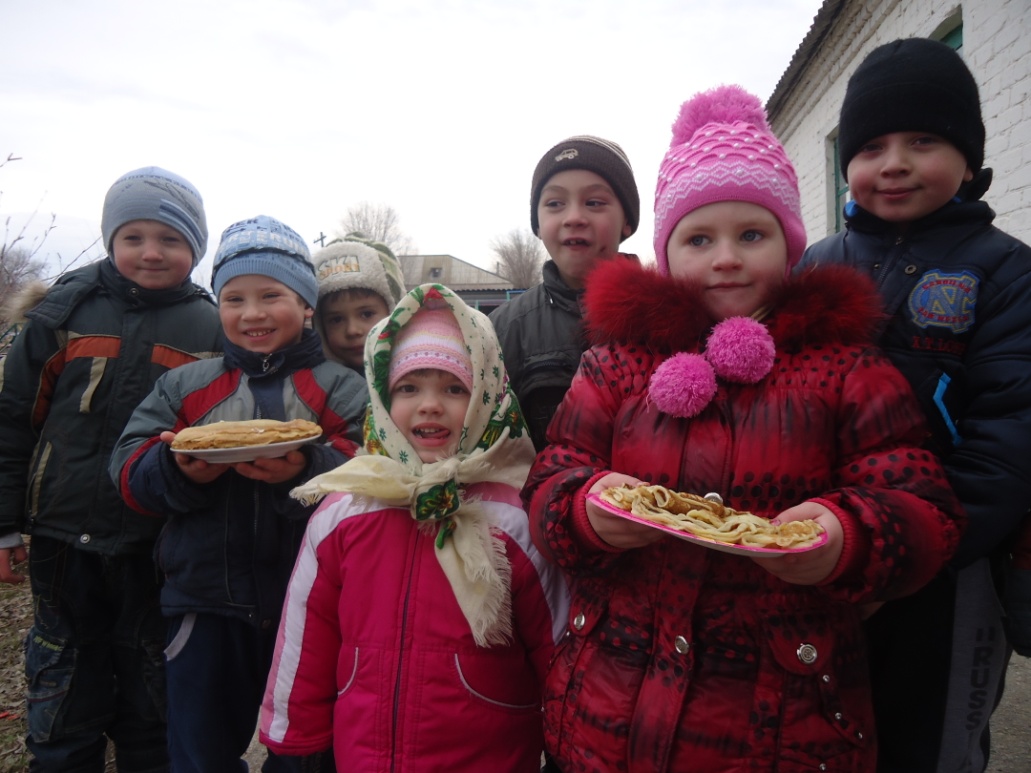 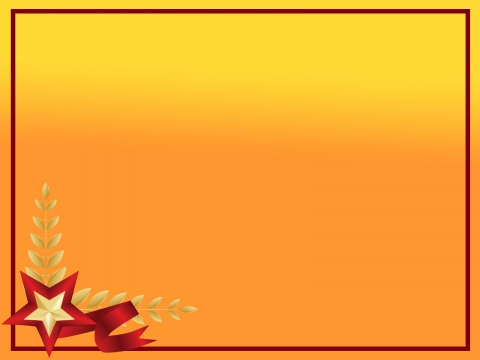 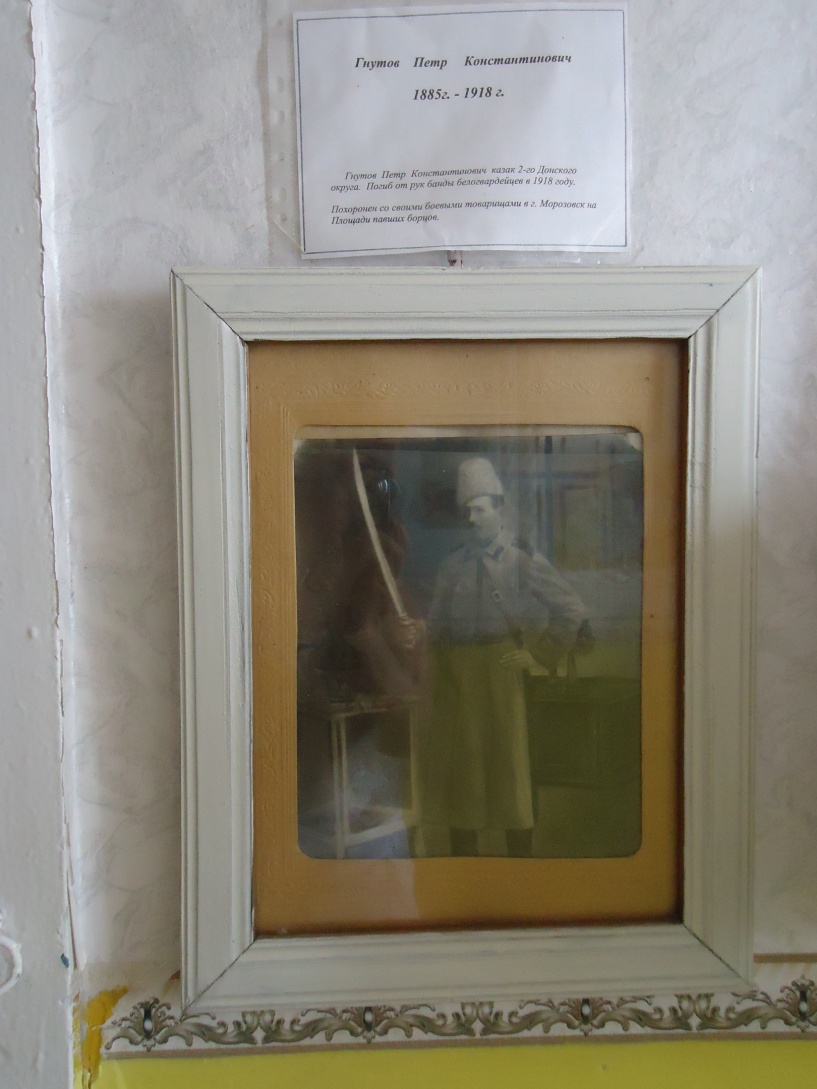 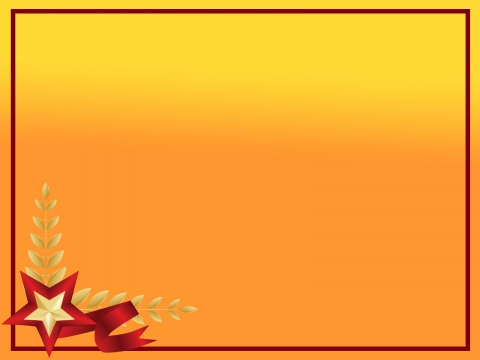 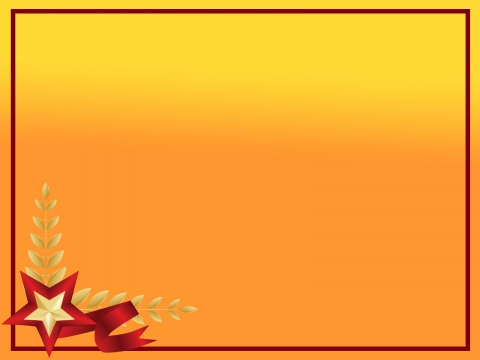 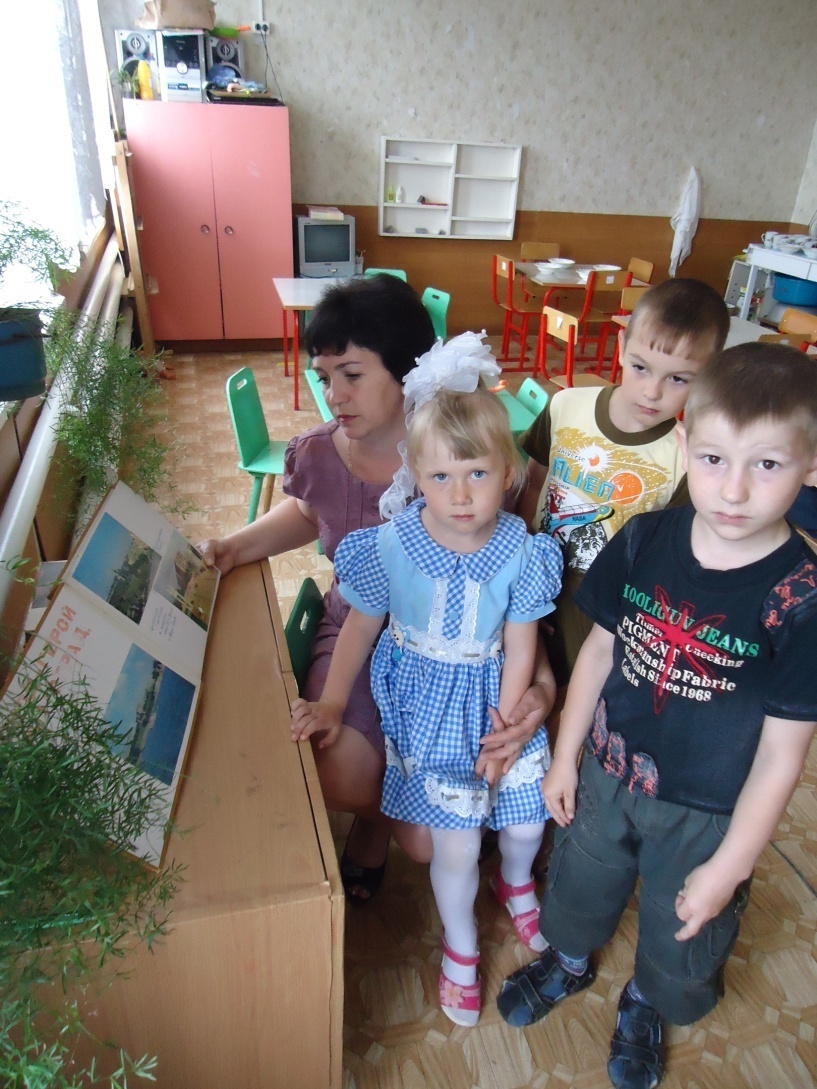 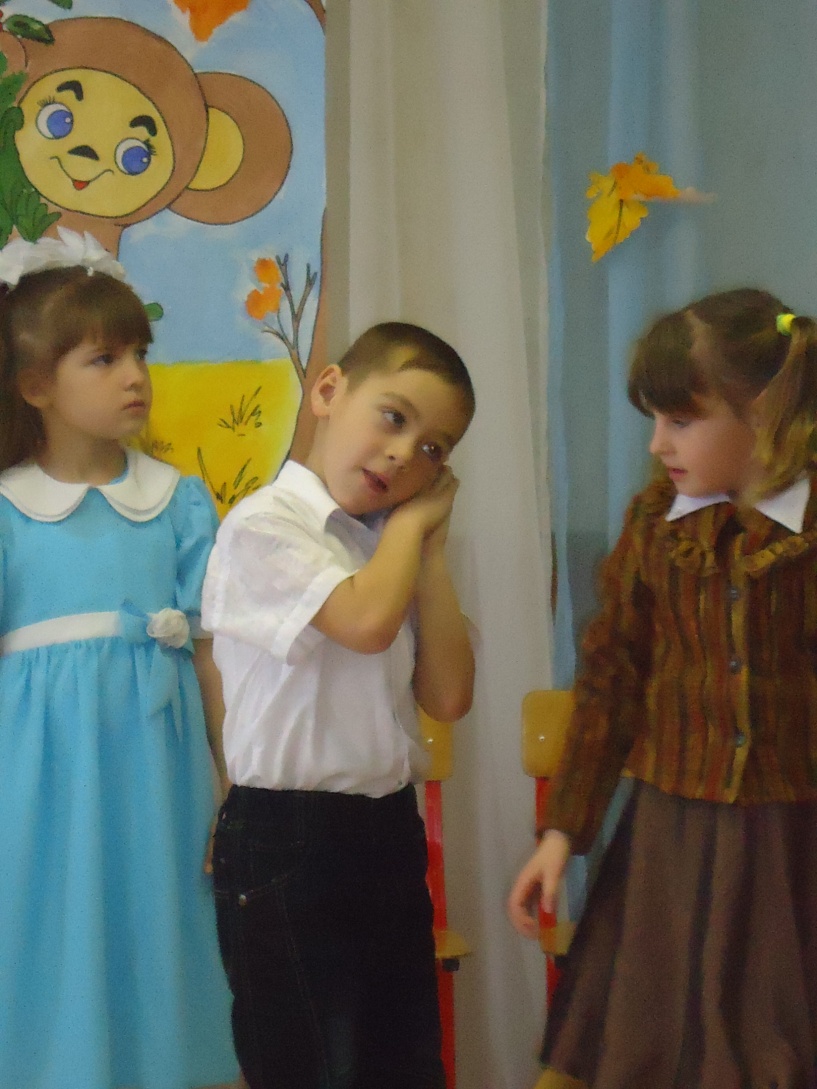 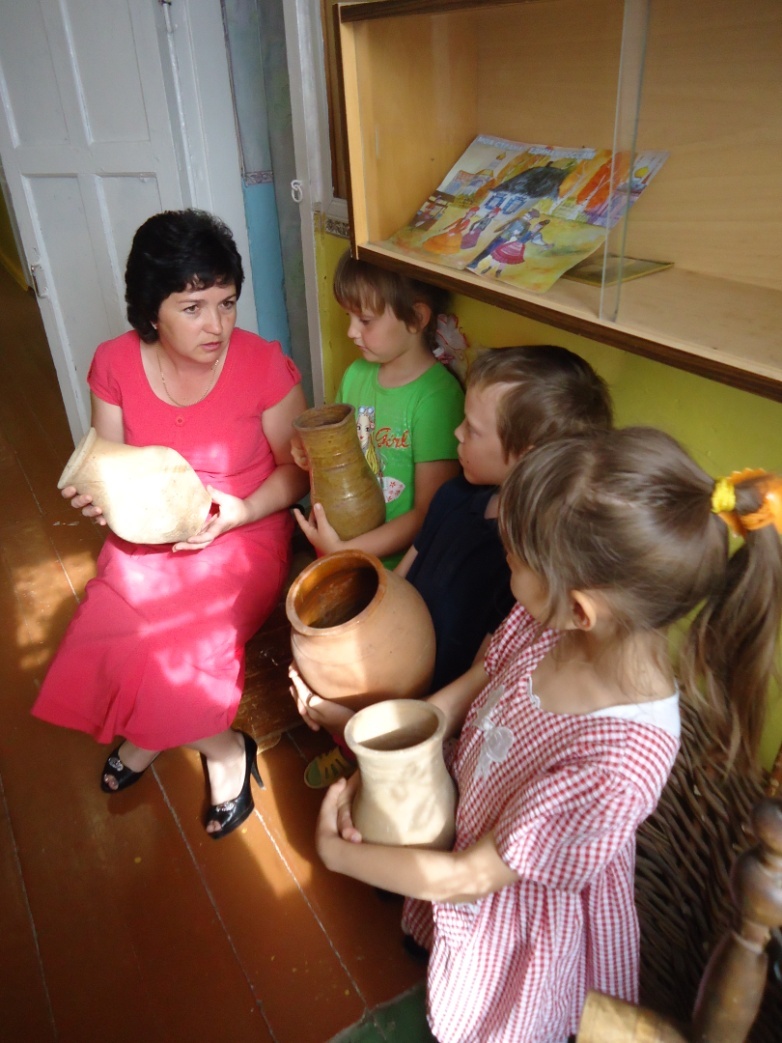 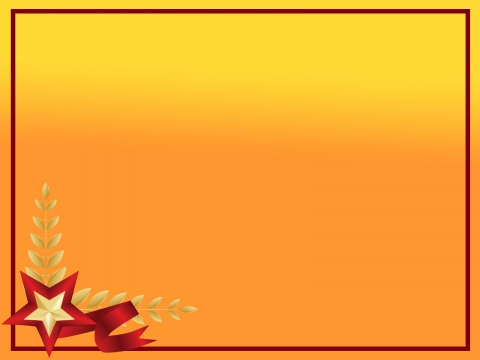 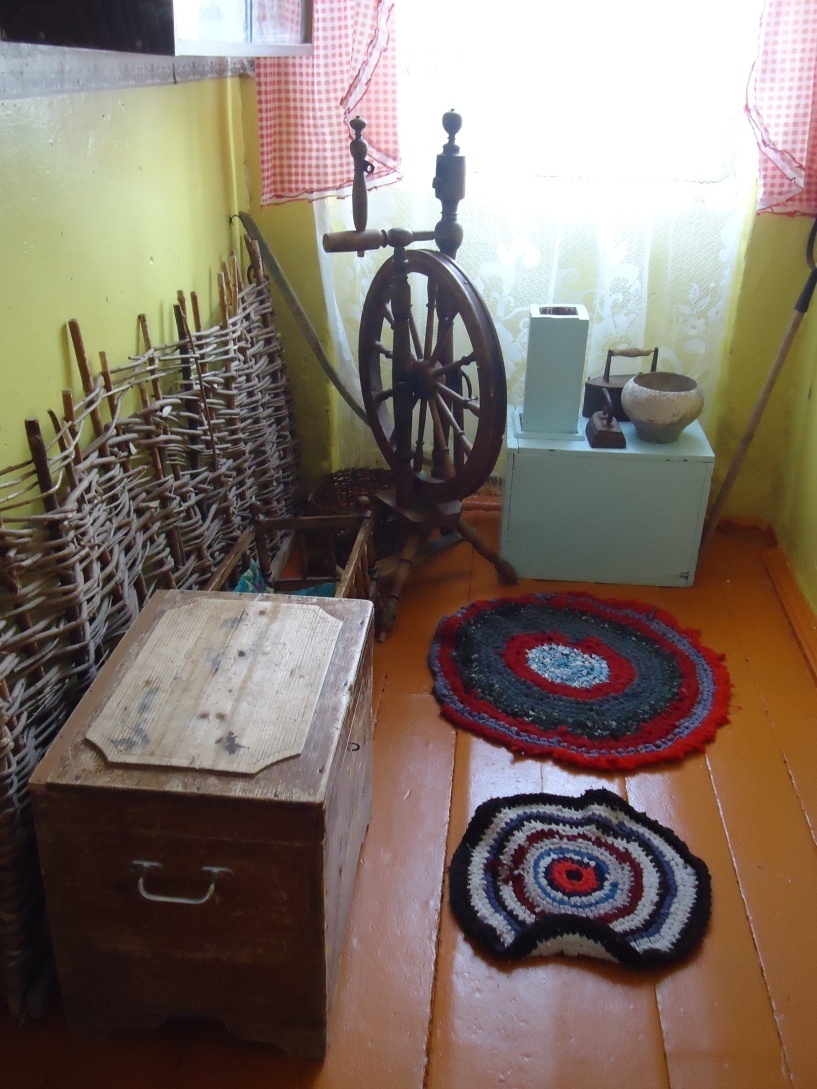 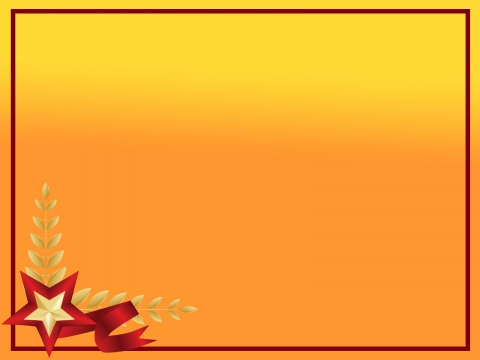 Руководитель кружка Водолазова Валентина Петровна